細訴家常
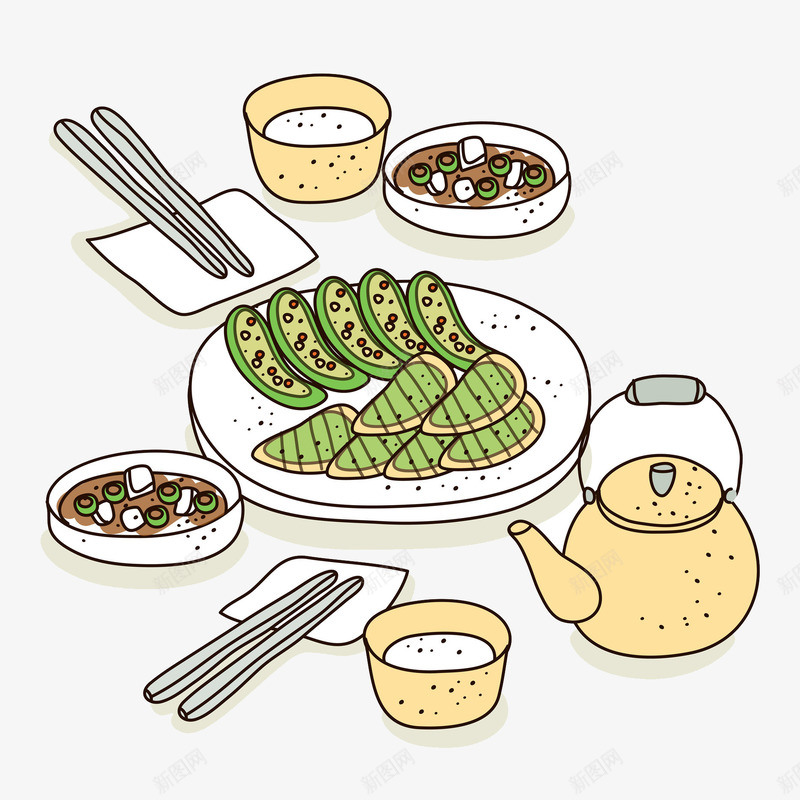 箴言十七章1-6節
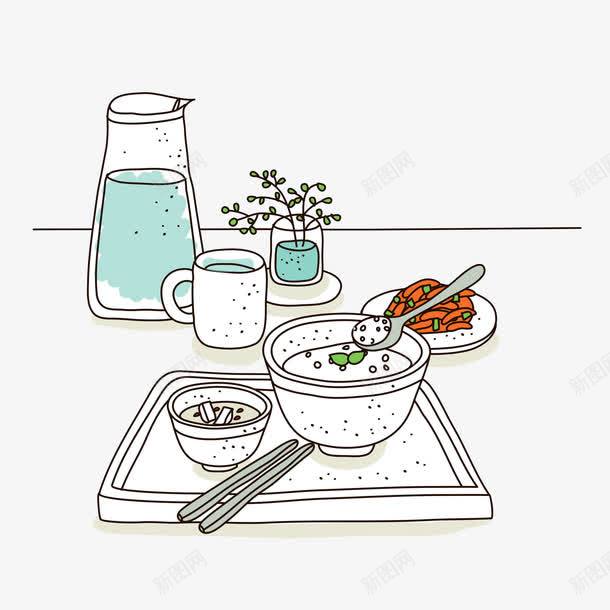 最釋放的地方
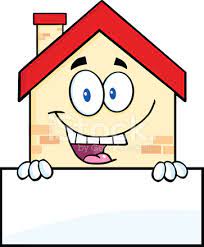 充電的地方
休息的地方
講愛
不是講道理的地方
最無防衛的地方
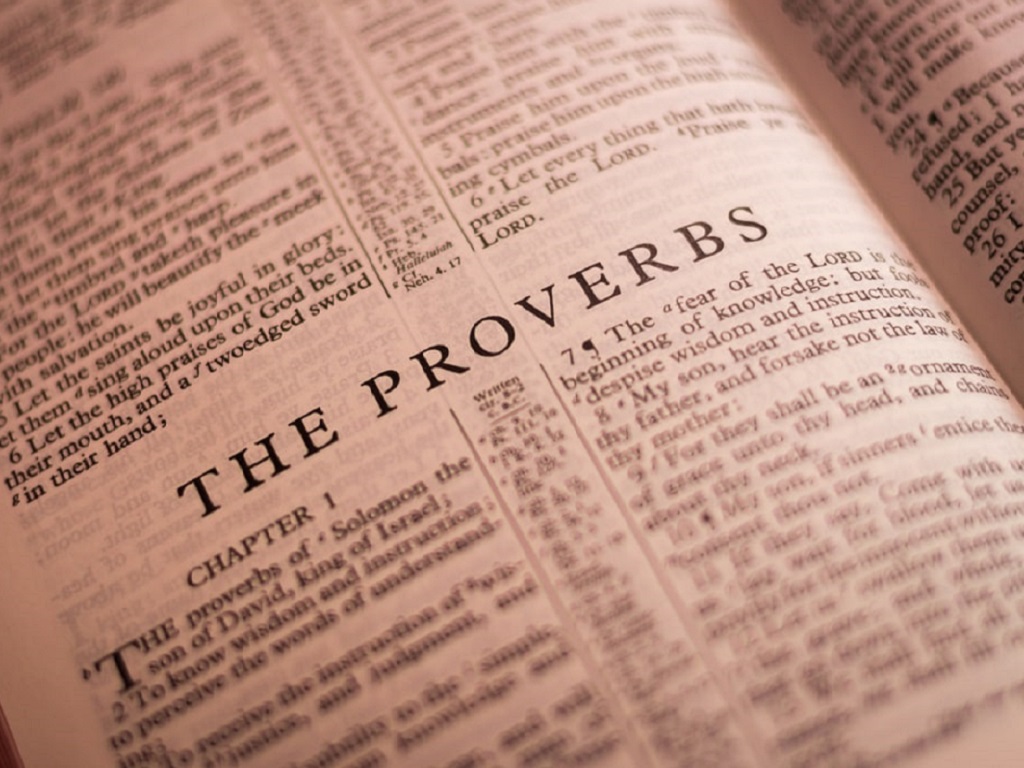 細訴家常
箴言十七章1-6節
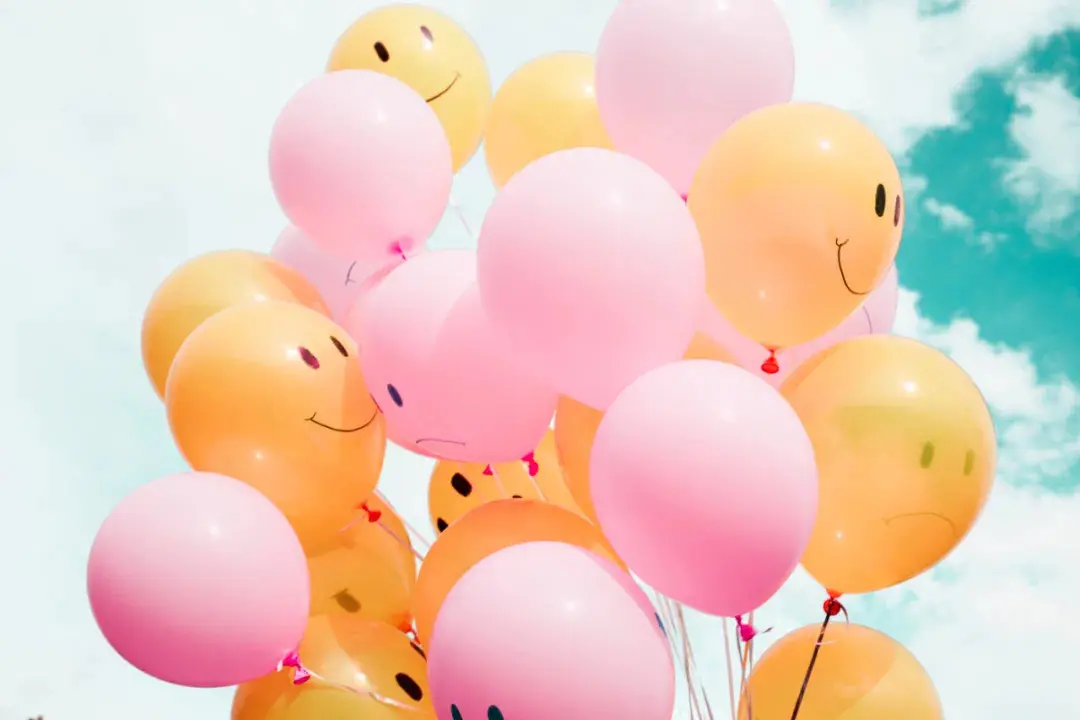 尋求和睦（1）
「粗茶淡飯，寧靜過活的家庭，勝過美酒佳餚卻是勾心鬥角的豪門大族。」《當代聖經》
「設筵滿屋，大家相爭，不如有塊乾餅，大家相安。」
設筵
乾餅
他是世界上最快樂的，
因為他的家庭和睦。
無論是國王還是農夫，
家庭和睦是最幸福的。
相親相愛一家人，
家和萬事興。
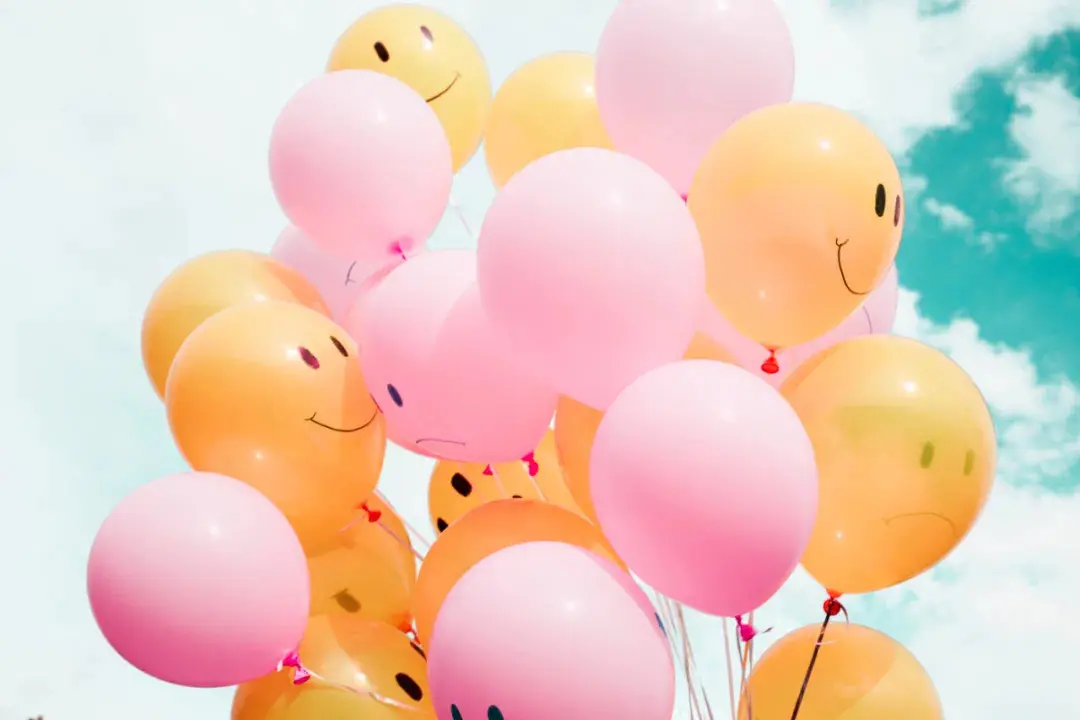 管教栽培（2、6）
「辦事精明的僕人，能管治主人的不肖子孫，還可以分享家業。」
《當代聖經》
「僕人辦事聰明，必管轄貽羞之子，又在眾子中，同分產業。」
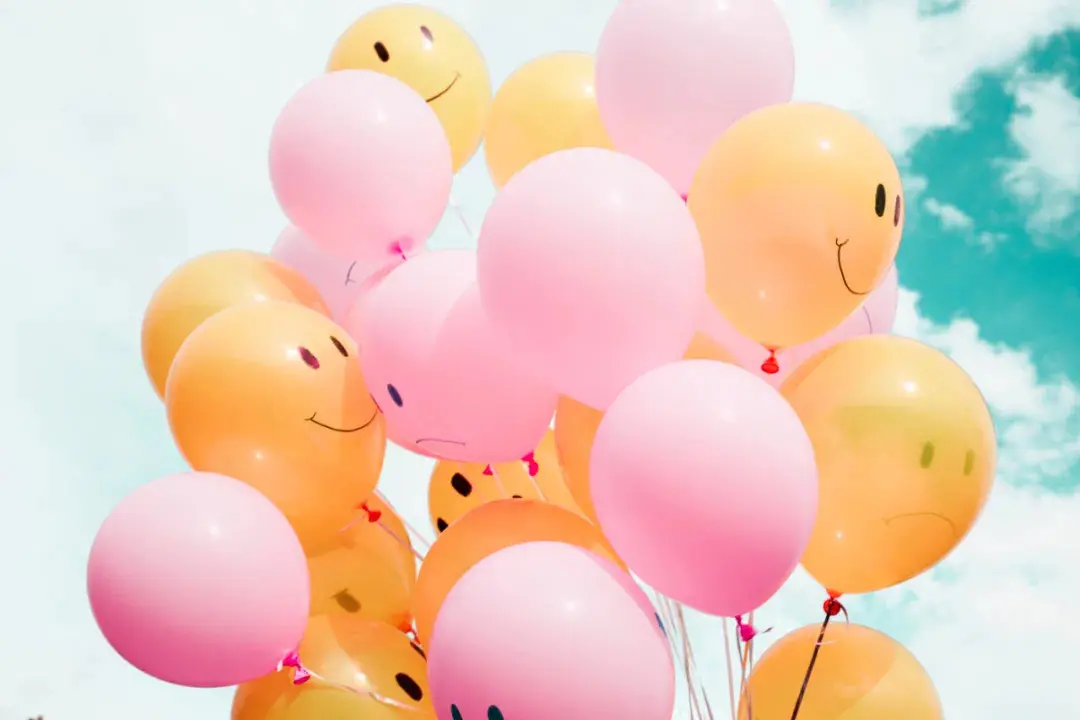 管教栽培（2、6）
「僕人辦事聰明，必管轄貽羞之子，又在眾子中，同分產業。」
「子孫為老人的冠冕；父親是兒女的榮耀。」
貽羞
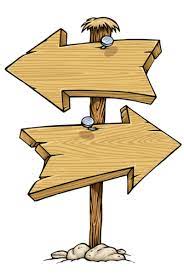 Dictation 默書
 Direction 方向
 Suggestion 建議
 Cushion 墊子
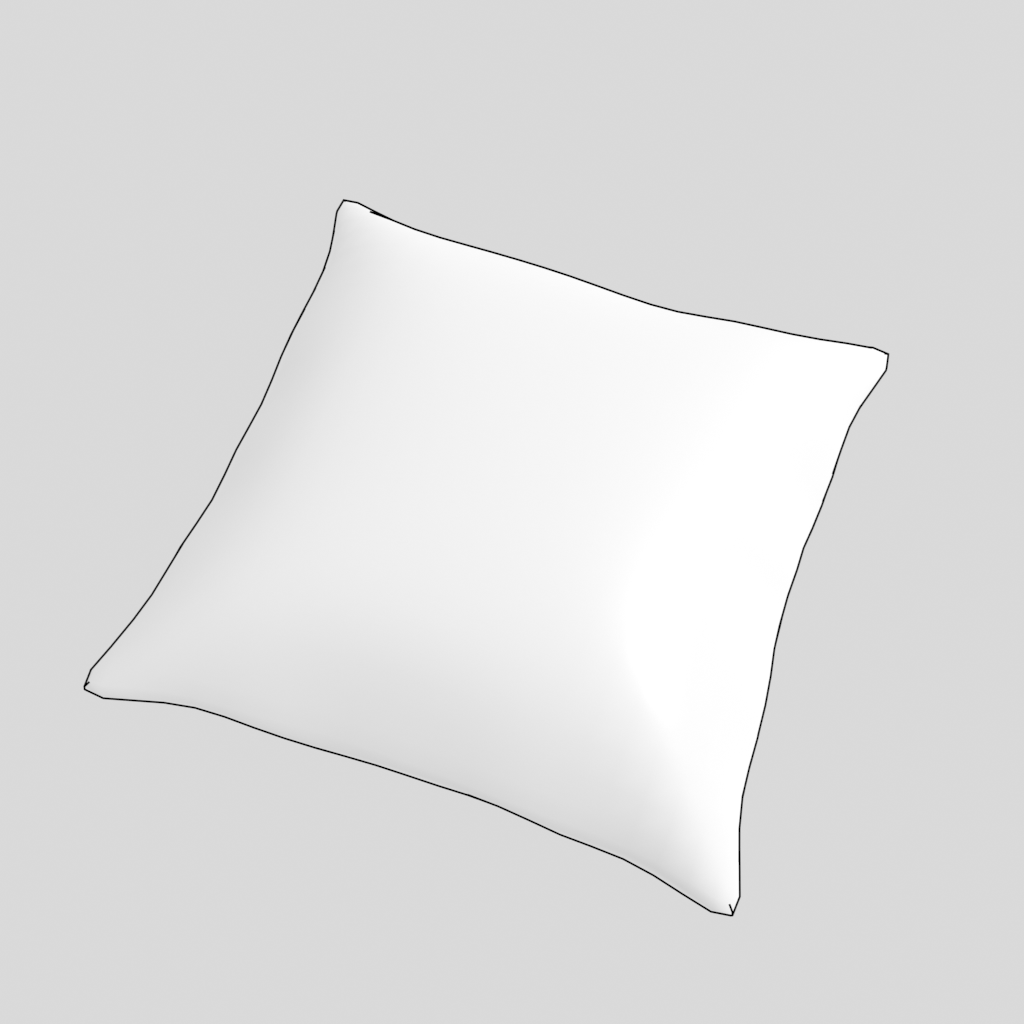 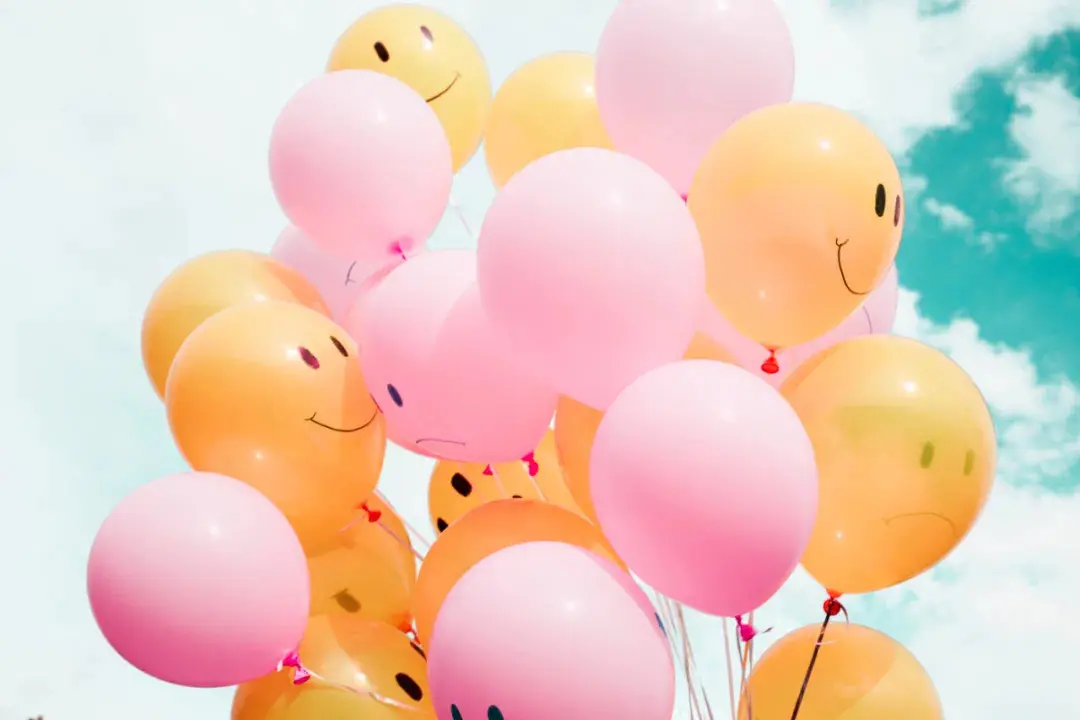 鍛鍊心志（3）
「鼎為煉銀，爐為煉金；惟有耶和華熬煉人心。」
「除去銀子的渣滓就有銀子出來，銀匠能以做器皿。」箴廿五4
爐
鼎
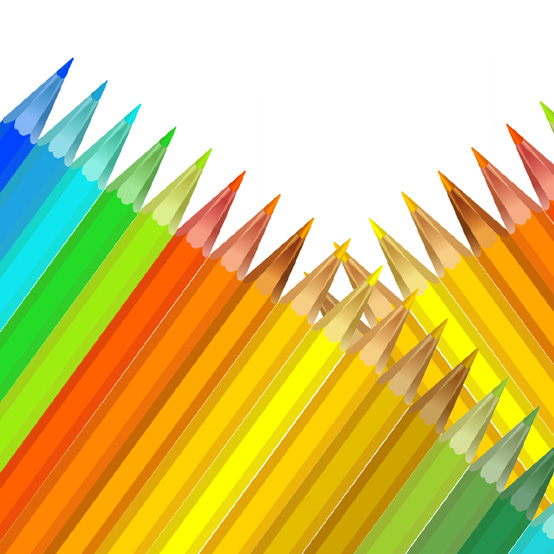 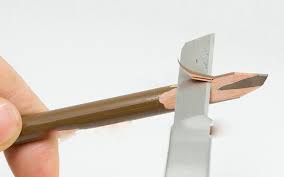 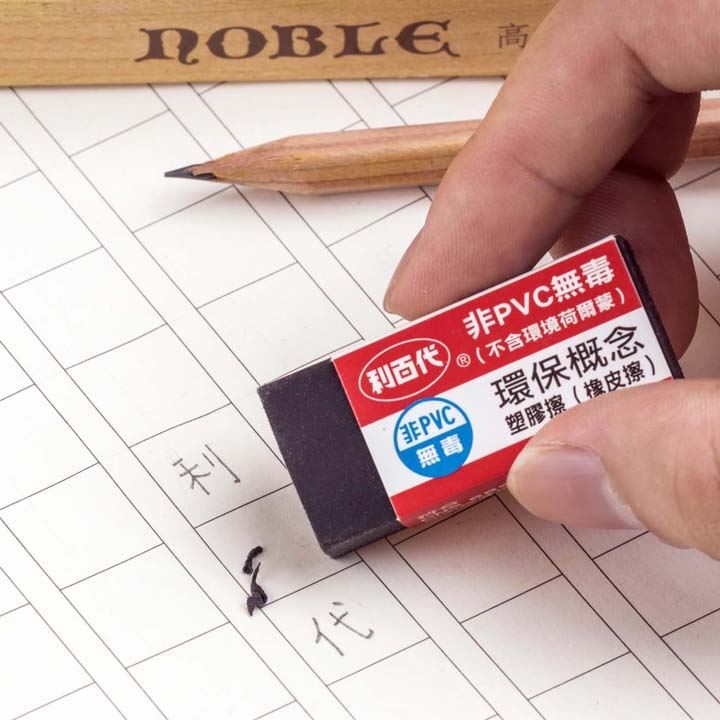 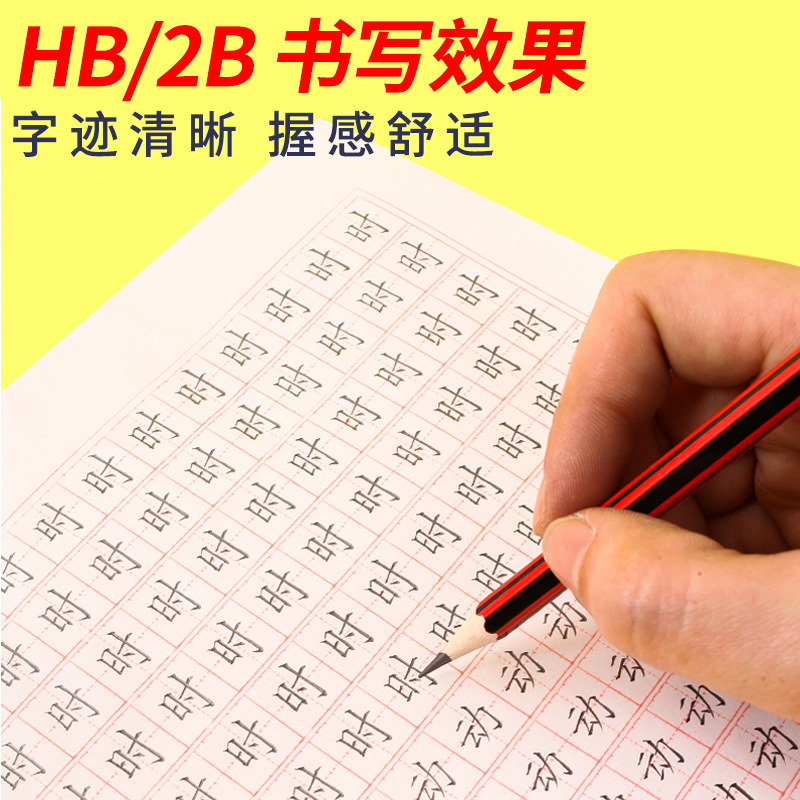 心智強度（Mental Strength）
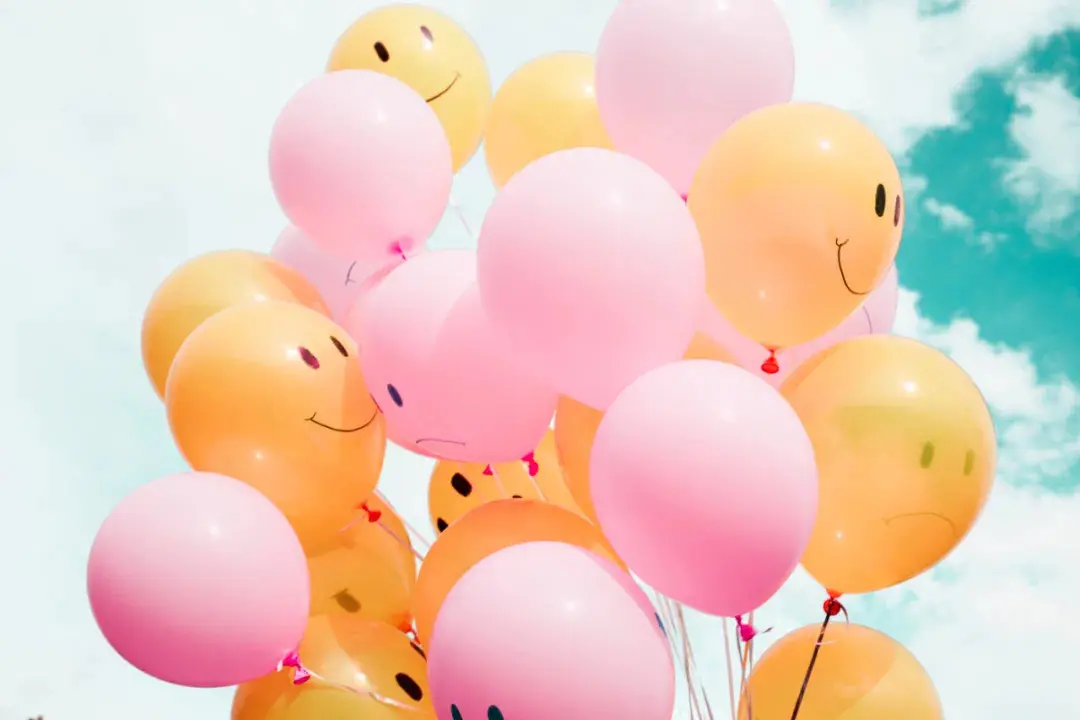 遠離罪惡（4）
攻擊人的話
「行惡的留心聽奸詐之言，說謊的側耳聽邪惡之語。」
奸詐
「行惡的，愛聽惡言；謊話連篇的，愛聽壞話。」《當代聖經》
之言
新譯本
邪惡之語
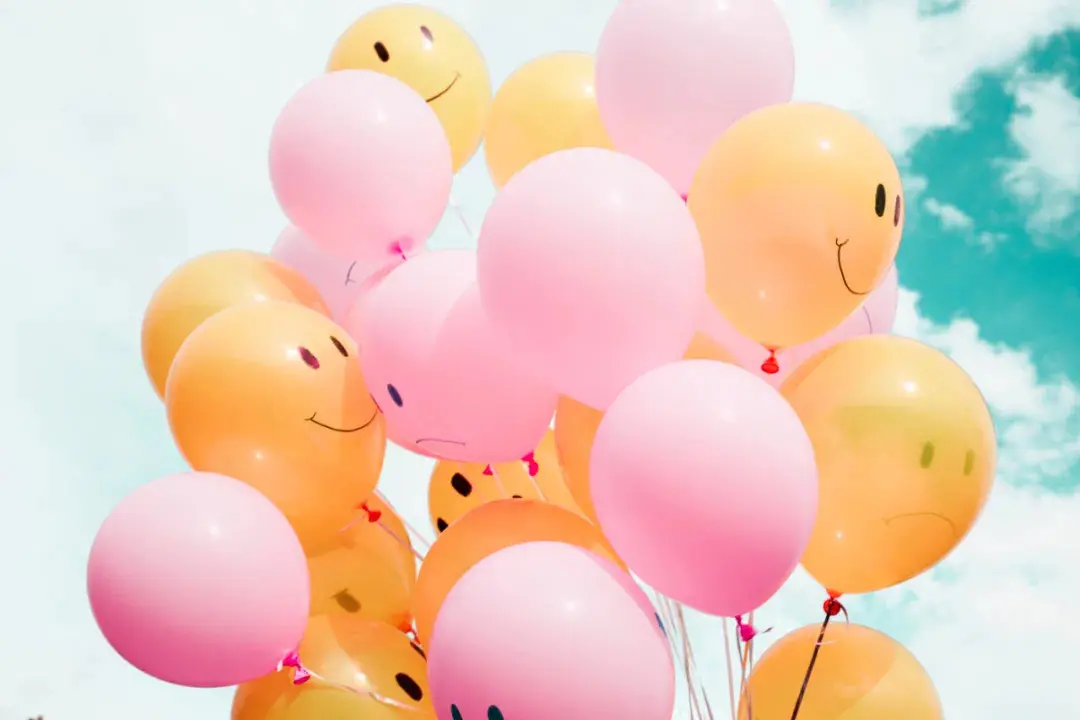 遠離罪惡（4）
「不可自以為有智慧，要敬畏耶和華，遠離惡事。」箴三7
「因著憐憫和信實，罪孽得到遮蓋；因為敬畏耶和華，人可以避開罪惡。」箴十六6
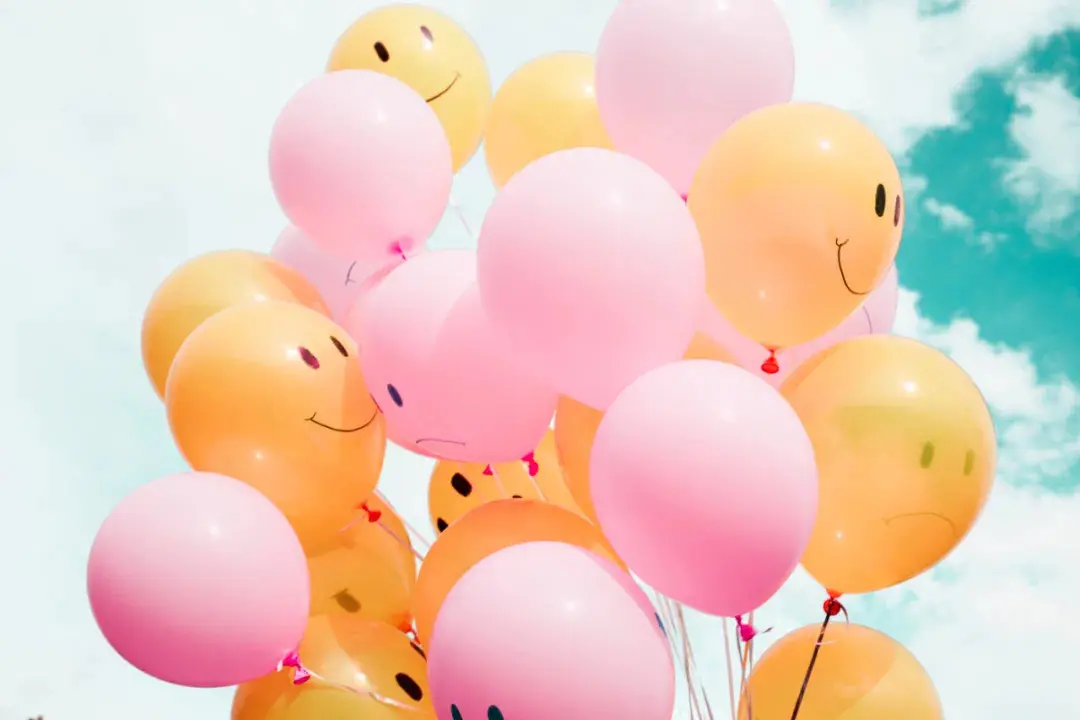 感同身受（5）
「戲笑窮人的，是辱沒造他的主。幸災樂禍的，必不免受罰。」
戲笑
「雖未親身經歷，但感受就如同親身經歷一樣。」
《現代漢語詞典》
必不免受罰
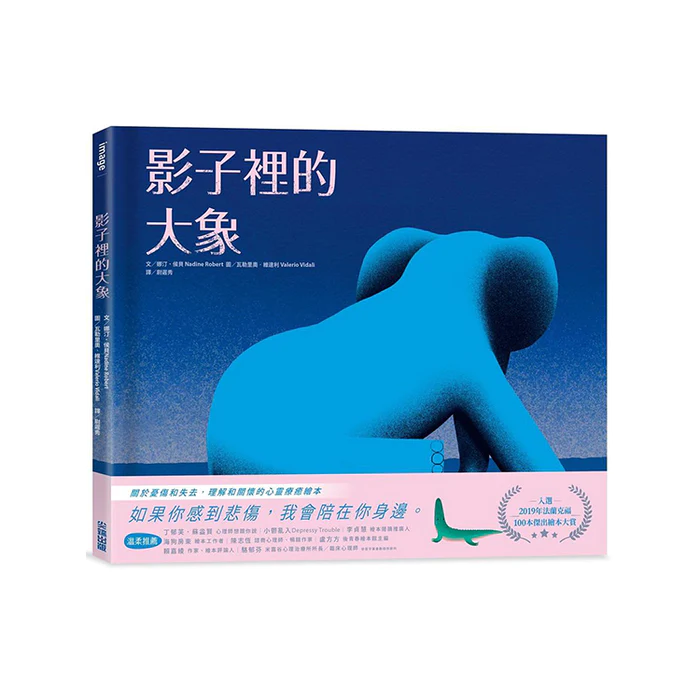 尋求和睦（1）
管教栽培（2、6）
鍛鍊心志（3）
遠離罪惡（4）
感同身受（5）
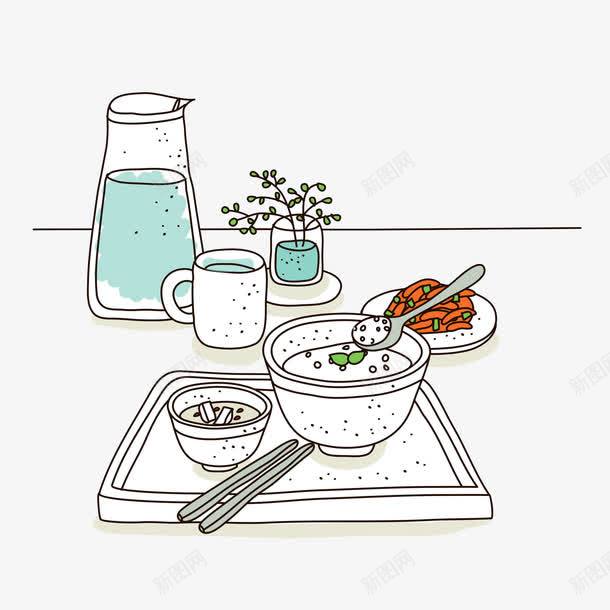